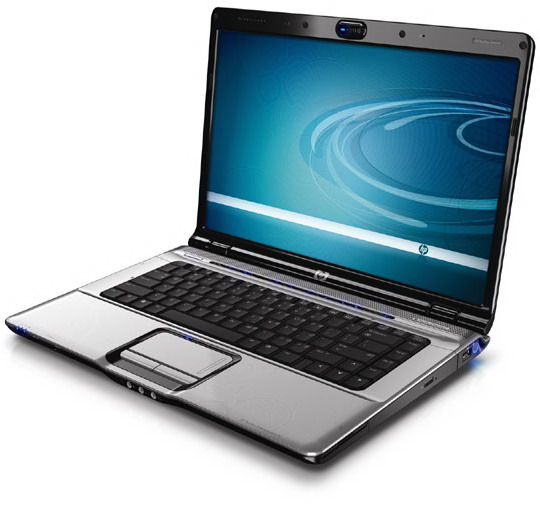 муниципальное бюджетное  дошкольное образовательное учреждение  
«Детский сад общеразвивающего вида с приоритетным осуществлением деятельности по познавательно-речевому направлению развития воспитанников  № 4 «Ручеек» г. Мариинск
Создание информационного пространства как одно из условий совершенствования системы управления ДОУ
Шаримова Л.В.,
                                         старший воспитатель
Закон РФ «Об образовании в Российской Федерации» ФЗ – 273
    ст. 18 . Печатные и электронные образовательные и информационные ресурсы:
        1. В организациях, осуществляющих образовательную деятельность в целях обеспечения реализации образовательных программ формируются библиотеки, в том числе цифровые (электронные) библиотеки, обеспечивающие доступ к профессиональным базам данных, информационным справочным и поисковым системам, а также иным информационным ресурсам.
   ст. 29. Информационная открытость образовательной организации
       1. Образовательные организации формируют открытые и общедоступные информационные ресурсы, содержащие информацию об их деятельности. И обеспечивают доступ к таким ресурсам посредством размещения их в информационно-коммуникационных сетях, в том числе на официальном сайте образовательной организации в сети Интернет.

Федеральный государственный образовательный стандарт дошкольного образования:
п 3.2.8. Организация должна создавать возможности:
1) для предоставления информации о Программе семье и всем заинтересованным лицам, вовлеченным в образовательную деятельность, а также широкой общественности;
2) для взрослых по поиску, использованию материалов, обеспечивающих реализацию Программы, в том числе в информационной среде.
    Образовательное пространство должно быть оснащено средствами обучения и воспитания (в том числе техническими).

 Концепция долгосрочного социально-экономического развития РФ на период до 2020 года:
      «Компьютерные технологии призваны в настоящий момент стать не дополнительным «довеском» в обучении и воспитании, а неотъемлемой частью целостного образовательного процесса, значительно повышающей его качество»
Модель построения информационного пространства как механизма эффективного управления ДОУ
Организационно- управленческий компонент
методический компонент
Образовательный  компонент
Компонент взаимодействия с родителями, педагогическим сообществом
официальный сайт ДОУ, персональные сайты педагогов
Делопроизводство, создание баз данных
обучение кадров
Комплексная интегрированная деятельность  с включением ИКТ;
стимулирование познавательной активности воспитанников
размещение информации на государственных порталах
Электронный информационно-методический банк для педагогов (медиатека)
использование ИКТ на родительских собраниях, праздниках, развлечениях
взаимодействие с общественностью, социальными партнерами
Использование компьютерных программ  в коррекционно-развивающей деятельности специалистов
издательская деятельность
Организационно- управленческий компонент
разработано Положение «О защите персональных данных»;
подписаны соглашения об обработке персональных данных с родителями воспитанников, с работниками ДОУ. 
сформирован электронный паспорт учреждения 
создан банк данных образовательной деятельности учреждения – ведение учета мероприятий, методическая работа 
создана информационная база сотрудников ДОУ.
создана информационная база о воспитанниках, посещающих ДОУ, банк данных об очередности будущих воспитанников.
Методический компонент
Цель:
      повышение качества образования через активное внедрение в  деятельность ДОУ информационных технологий
                                              Задачи:
Создать оптимальные условия для овладения педагогами и внедрения в образовательный процесс ДОУ информационных технологий; организовать деятельность по теоретической и практической подготовке педагогов с целью повышения информационной   культуры через систему обучающих семинаров, практикумов, консультативной поддержки. 
 систематизировать, постоянно обновлять и пополнять информационные ресурсы образовательного процесса (медиатека электронных образовательных ресурсов).
Формы работы по повышению информационной компетентности педагогов:
неделя педагогического мастерства; 

обучающие и тематические  семинары;
 
работа в паре (наставничество)
ИСПОЛЬЗОВАНИЕ ИНФОРМАЦИОННЫХ ТЕХНОЛОГИЙ ДЛЯ СОЗДАНИЯ ИНФОРМАЦИОННОГО ПРОСТРАНСТВА
ПРОЕКТНАЯ ДЕЯТЕЛЬНОСТЬ;
ИНТЕГРИРОВАННАЯ НОД;
ТЕХНОЛОГИЯ ДЕТСКОГО ПОРТФОЛИО;
ИГРОВЫЕ И СОЦИОИГРОВЫЕ ТЕХНОЛОГИИ;
МОНИТОРИНГ;
ВЗАИМОДЕЙСТВИЕ С РОДИТЕЛЯМИ И ДР.
Медиатека ДОУ
ЦЕЛЬ СОЗДАНИЯ МЕДИАТЕКИ
     
      Удовлетворение потребностей педагогического коллектива, воспитанников, родителей  в оперативном предоставлении педагогической информации

                                                ЗАДАЧИ МЕДИАТЕКИ

    1. Сбор, накопление, обработка, систематизация педагогической информации и  доведение ее до пользователя.
    2. Выявление информационных потребностей и удовлетворение запросов
        педагогических кадров детского сада в области новых информационных технологий и педагогических инноваций.
    3. Компьютерная каталогизация и обработка информационных средств (книг,
        видеоматериалов и т.д.)
     4. Осуществление накопления собственного банка педагогической  информации.
     5. Оказание помощи в деятельности воспитанников и педагогов в образовательных проектах.
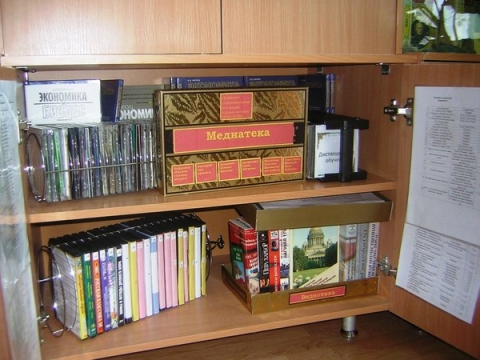 Компьютерный банк педагогической информации
образовательная программа детского сада; 

 рабочие программы групп и специалистов;

 сценарии праздников и развлечений;

 материалы педсоветов, семинаров со слайд – презентациями;

 планирование образовательной работы  
  по каждой возрастной группе; 

 познавательный  и иллюстративный  
                  материал и др.
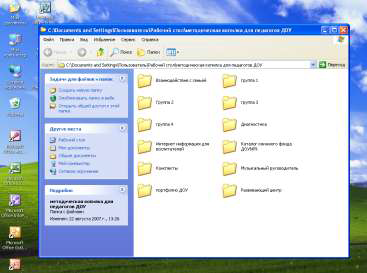 Образовательный компонент
Задачи:
1. реализовывать деятельностный подход в развитии воспитанников через метод проектов, развивающие игры, индивидуально – дифференцированный подход в организации НОД с применением компьютерных технологий для создания условий самореализации воспитанников, личностно-ориентированный подход в образовательном процессе на информационном уровне.  
2. Оптимизировать условия по сопровождению образовательного  процесса в группах специалистами через использование информационных ресурсов и технологий с учетом принципа  интеграции.
Информационная среда
Развивающие 
компьютерные
 игры
Средство развития и 
воспитания
ребенка
Презентации
Дидактические 
компьютерные игры
Средство 
интерактивного
 обучения
Компьютерные игры
 для индивидуальной
 работы с ребенком
Средство мониторинга
 за усвоением программы
Проекты
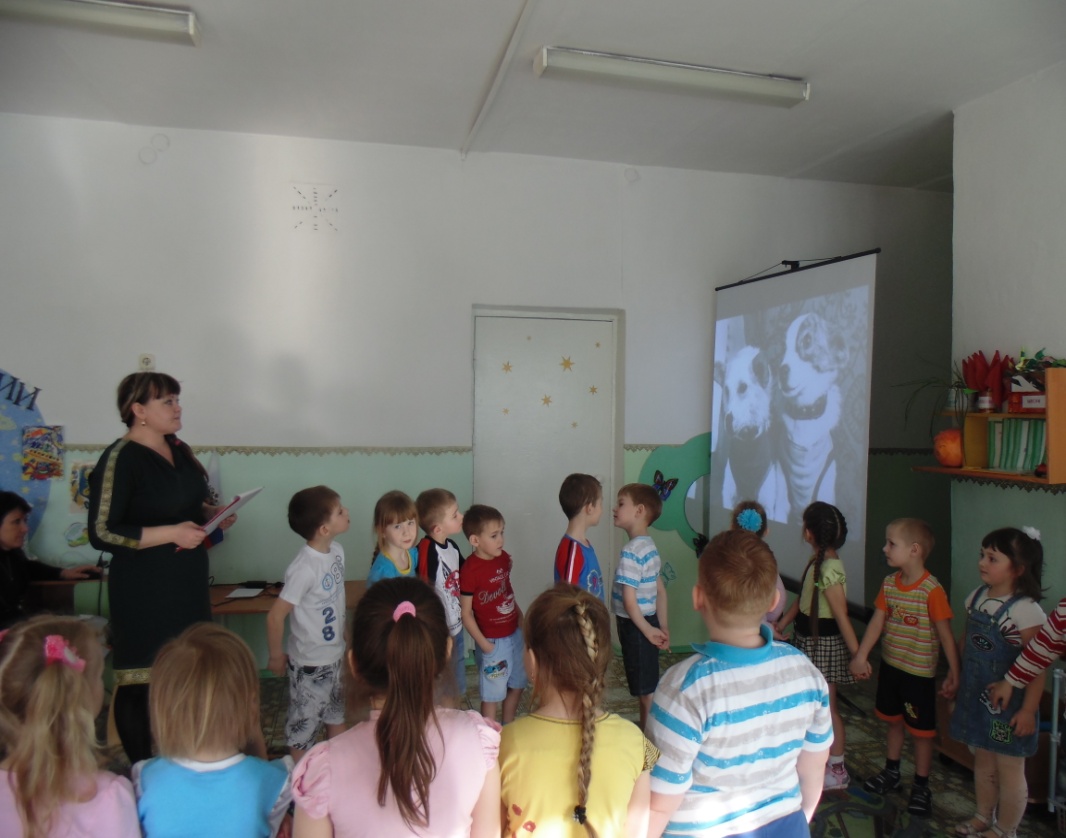 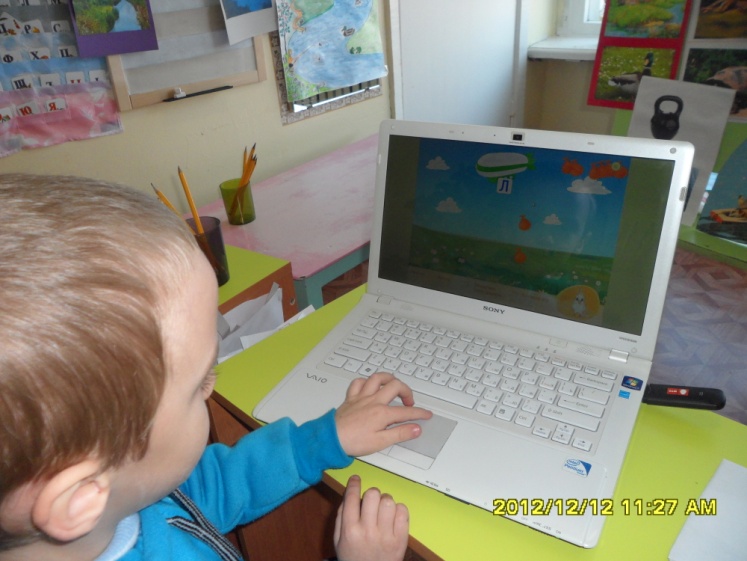 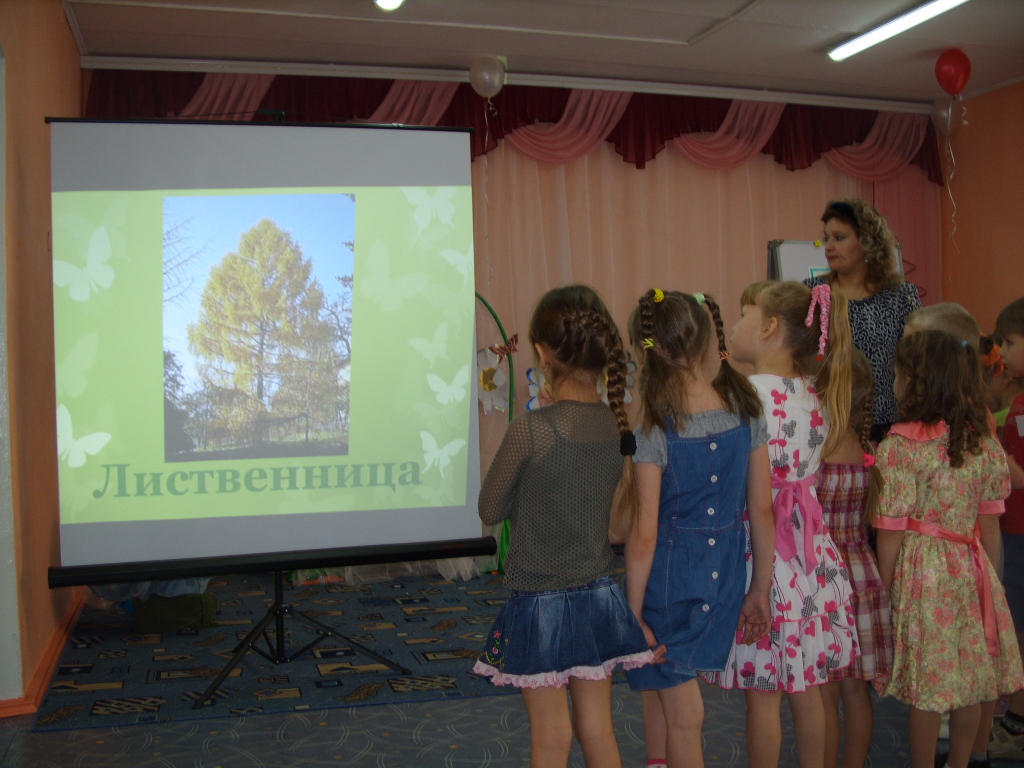 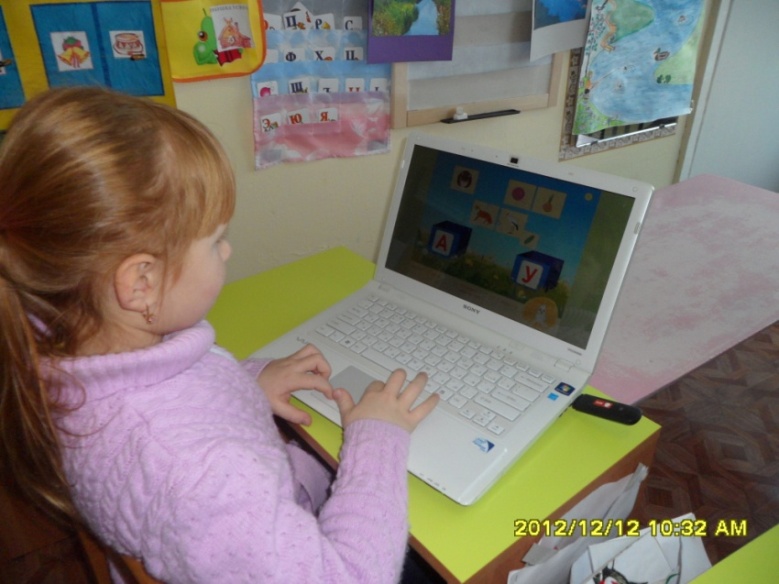 Компонент взаимодействия с родителями, сообществом педагогов:
Задача: 
Оптимизировать взаимодействие ДОУ с родителями, педагогическим сообществом через информационное пространство.
использование цифровых ресурсов 

интернет сайт ДОУ 

персональные сайты педагогов

издательская деятельность 

 мультимедийный центр 
                в группах
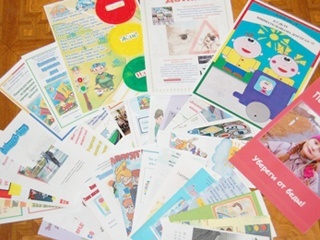 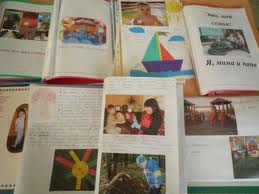 Благодарю за внимание!